«Я люблю тебя, Россия!»
популярная песня 
композитора Давида Тухманова на стихи Михаила Ножкина.
Давид Фёдорович Тухманов
советский и российский композитор, пианист, клавишник, автор музыки ко многим популярным советским песням.
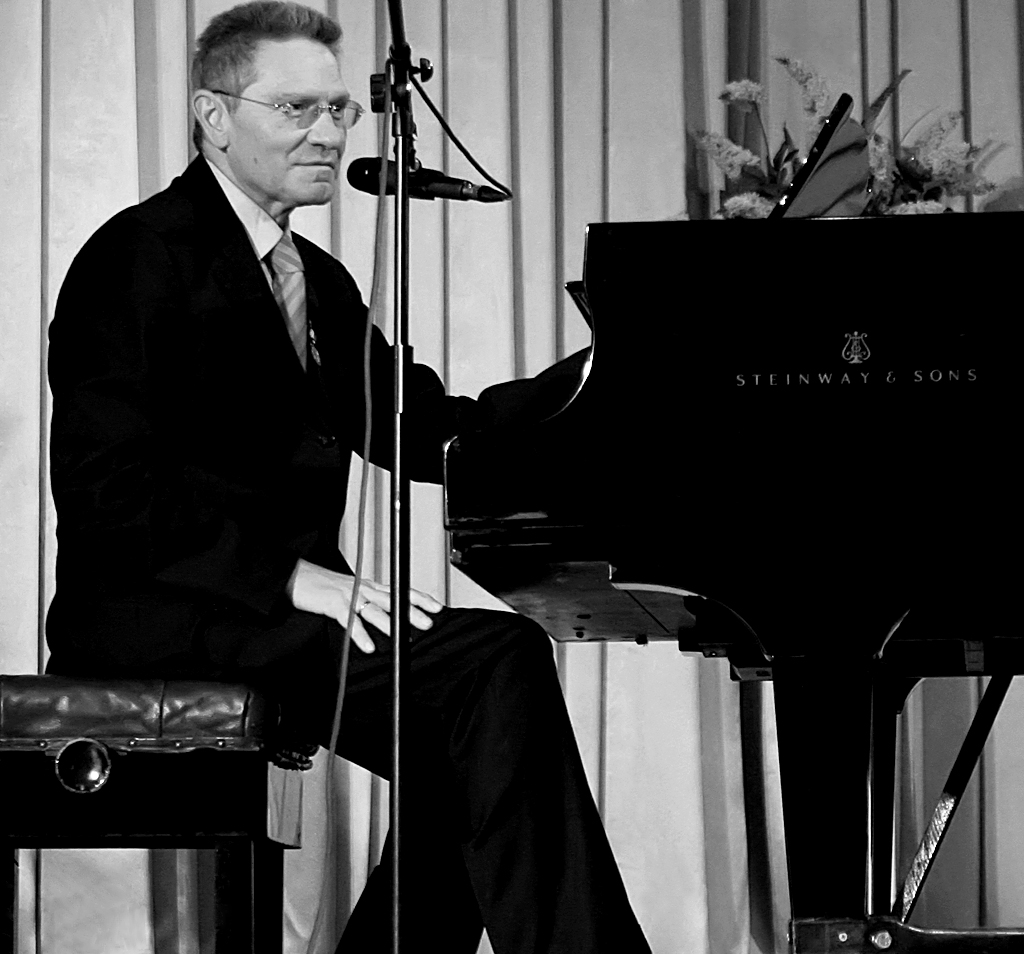 Народный артист Российской Федерации (2000). 
Лауреат Государственной премии РФ (2003, 2020) и 
премии Ленинского комсомола (1977).
Родился 20 июля 1940 года, в Москве
Михаил Иванович Ножкин
советский и российский актёр театра и кино, поэт, поэт-песенник, музыкант.
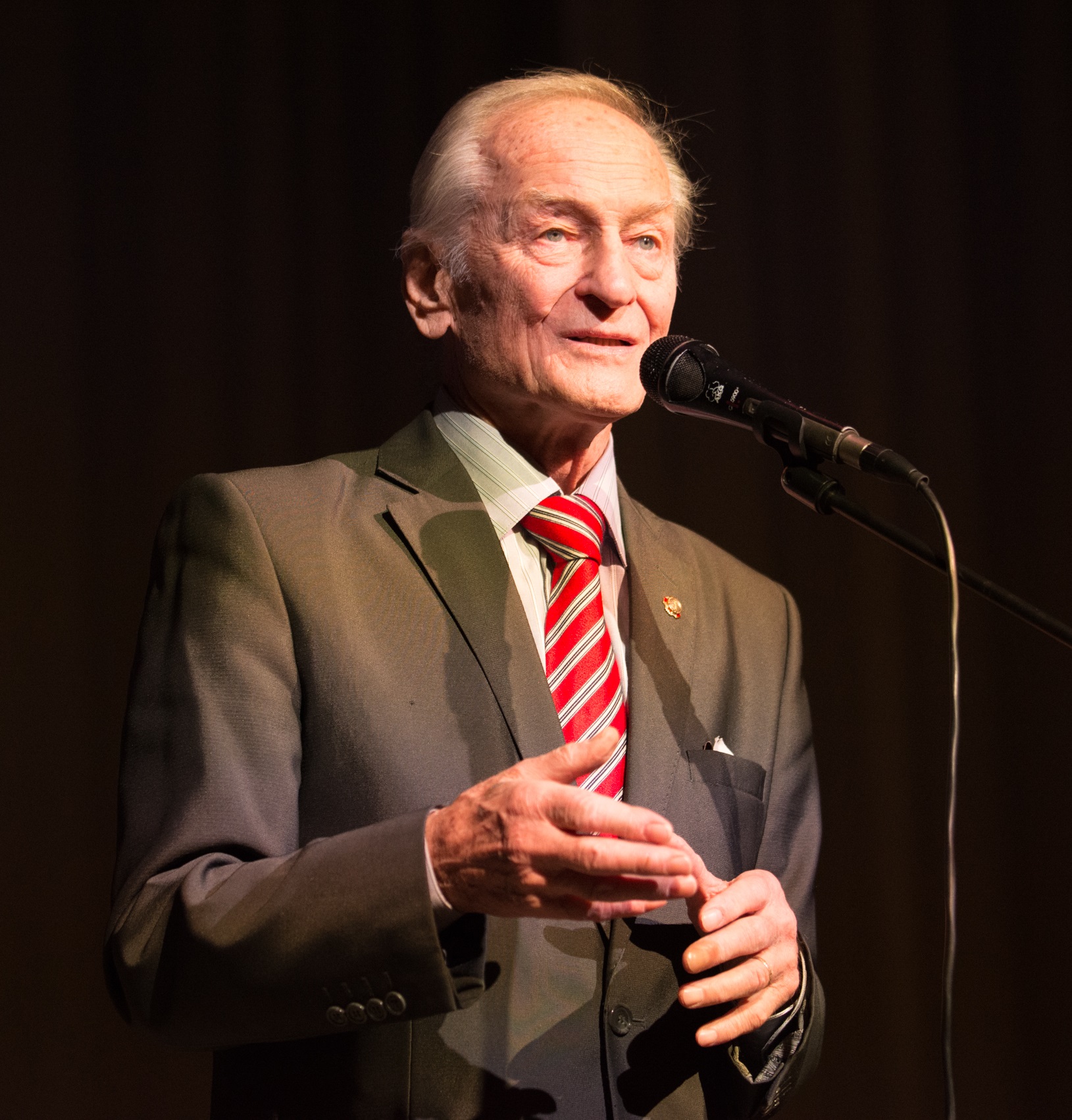 Народный артист РСФСР (1980)
Член Союза писателей России.
Родился 19 января 1937 в Москве.
1. Я люблю тебя, Россия,    Дорогая наша Русь,    Нерастраченная сила,    Неразгаданная грусть.    Ты размахом необъятна,    Нет ни в чем тебе конца,    Ты веками непонятна    Чужеземным мудрецам.
2. Много раз тебя пытали –    Быть России иль не быть;    Много раз в тебе пытались    Душу русскую убить.    Но нельзя тебя, я знаю,    Ни сломить, ни запугать,    Ты мне, Родина родная,    Вольной волей дорога.
3. Ты добром своим и лаской,    Ты душой своей сильна,    Нерассказанная сказка,    Синеокая страна.    Я в березовые ситцы    Нарядил бы белый свет,    Мне всю жизнь тобой гордиться, -    Без тебя мне счастья нет!